Oak Specialist
Independent Living
Unit 6 - Staying Safe
Applying Learning
‹#›
Unit 6 - Staying Safe
Lesson 1 - Online safety
Lesson 2 - Safety in the home
How can we stay safe online? What information should we share online?
What hazards are there at home? How can we minimise those hazards?
Lesson 3 - Community safety
Lesson 4 - Road safety
Who do we interact with during our day, and what do we share with them?
How can we make sure we are safe on the road? What precautions can we take?
Lesson 6 - Safe relationships
Lesson 5 - Safety on transport
Staying safe in close and intimate relationships.
Planning for safe travel on public transport.
‹#›
Lesson 1 - Online safety

Due to the subject of social media being discussed, this lesson is appropriate for learners above the age of 13.
‹#›
Safety measures for teachers / parents / carers
Unit 6 lessons contain safety messages and discussions around potentially sensitive topics. Please ensure all lessons are delivered by a parent / carer or teacher.
‹#›
Teacher notes - Lesson 1
Learning Intention: To understand what information I should and should not share online and when I should ask for support.
Encourage learners to discuss what platforms they use online, e.g. emails, social media, online gaming. Write each on a piece of paper.
Discuss what information they talk about using each platform, and whether that information is private or public.  Have them write what information should and should not be shared on each platform, under the heading.
Learners should be told when they may need support  if they encounter online bullying, receive emails from strangers or anything that worries them.
You will need: A pen and paper.
Due to the subject of social media being discussed, this lesson is appropriate for learners above the age of 13.
‹#›
Staying Safe
Online safety
Applying Learning
‹#›
Lesson Activity Stages
What do you use online?

Information sharing - private / public

When to get support?
‹#›
[Speaker Notes: Talk through each of the activity stages, clearly stating what happens first, second and last.]
What do you use online?
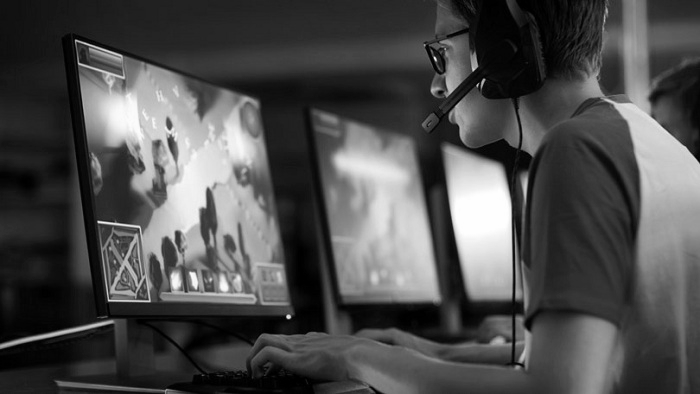 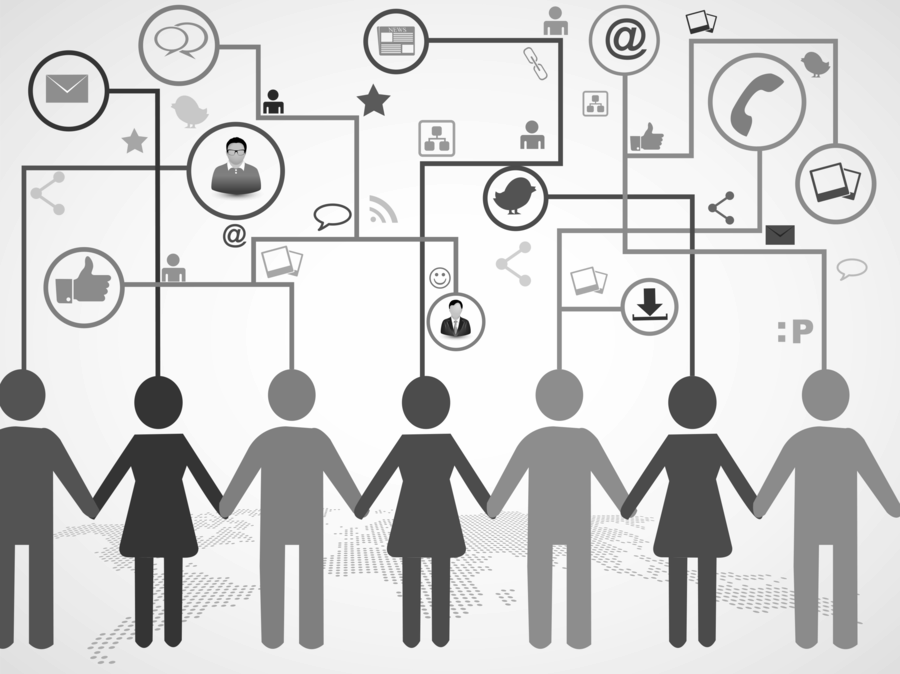 ‹#›
[Speaker Notes: Note: add additional images or symbols that would best suit your learner. 
Ask your learner to tell you what the internet can be used for, or what is suggested in the images.]
What do you use online? 
Write at the top of each page
Platform one
Platform two
Platform three
‹#›
[Speaker Notes: -Ask your learner to write or draw at the top of each page, a platform they use online, this could be social media, emails, gaming, or something else.]
Make a list:
What do you talk about where?
Platform one
Platform two
Platform three
‹#›
[Speaker Notes: -Discuss about what they might talk about on each platform.
-Encourage your learner to list the subjects they might talk about while using each platform, under each heading.]
Where is it safe to share private and public information?
Platform one
Platform two
Platform three
‹#›
[Speaker Notes: -Based on the subject topics that came out of your discussion and learner’s lists, encourage them to think about the information they share.  
-Ask them how they would feel about that information being made public and whether you would still label it as public, e.g. favourite football team.
-Ask what information or topic they would prefer to keep private, and whether this should be shared on each platform, if at all.  
-Discuss what might happen if personal information is made public.]
Public or Private?
What can I share?
Name
Birthday 
Favourite sports team
Address
A video of me dancing
A photo of my dinner
My school / college name
My phone number
A photo of my family
My password
‹#›
[Speaker Notes: Did you talk about all of the examples listed above? Which can you share? Which should you never share? Which should you be careful sharing? Add these to your lists.]
Being safe online and when to get support
Online bullying					Feeling worried					Talk to a trusted friend
‹#›
[Speaker Notes: Note: add images or symbols that best support your learner. 

-Ensure your learner knows that if they feel worried by anything online, they should always tell an adult they trust, however big or small they think it is, whether they think they have a virus on their computer, someone is asking questions that are too private, asking to meet them or perhaps someone is bullying them online.
-Choose an unsafe scenario and discuss options of what to do.
-There’s a short video included in the next slide to support this section.]
Do’s and Don’ts for online safety
Don’t share your personal information.

Don’t talk to strangers.

Don’t ……………………

Don’t …………………...
Do ask for help if you feel worried.

Do …………………

Do ………………...
‹#›
[Speaker Notes: -Can learners add two more do’s and don'ts using what they have learnt and discussed so far?]
Independent Living
Staying Safe
Online safety
Make it easier
Make it harder
More ideas
Parent / carer can write the lists with their learners.

Parent / carer can make their own list first as an example.
Learners can think about what they could say to help their friends if they were worried by anything online and needed support.
Make an internet safety poster to put up by the computer.
‹#›
[Speaker Notes: Final slide of the lesson. Suggest adaptations for teachers/parents/carers.]
Further Learning with Oak National
Independent Living:
Applying Learning - Community safety (Unit 6)
‹#›
References
Slide 8: Education Background in Communication, Kiss Clipart; Email Marketing, compendium Pixabay; Boy at computer, Tele info today.
‹#›